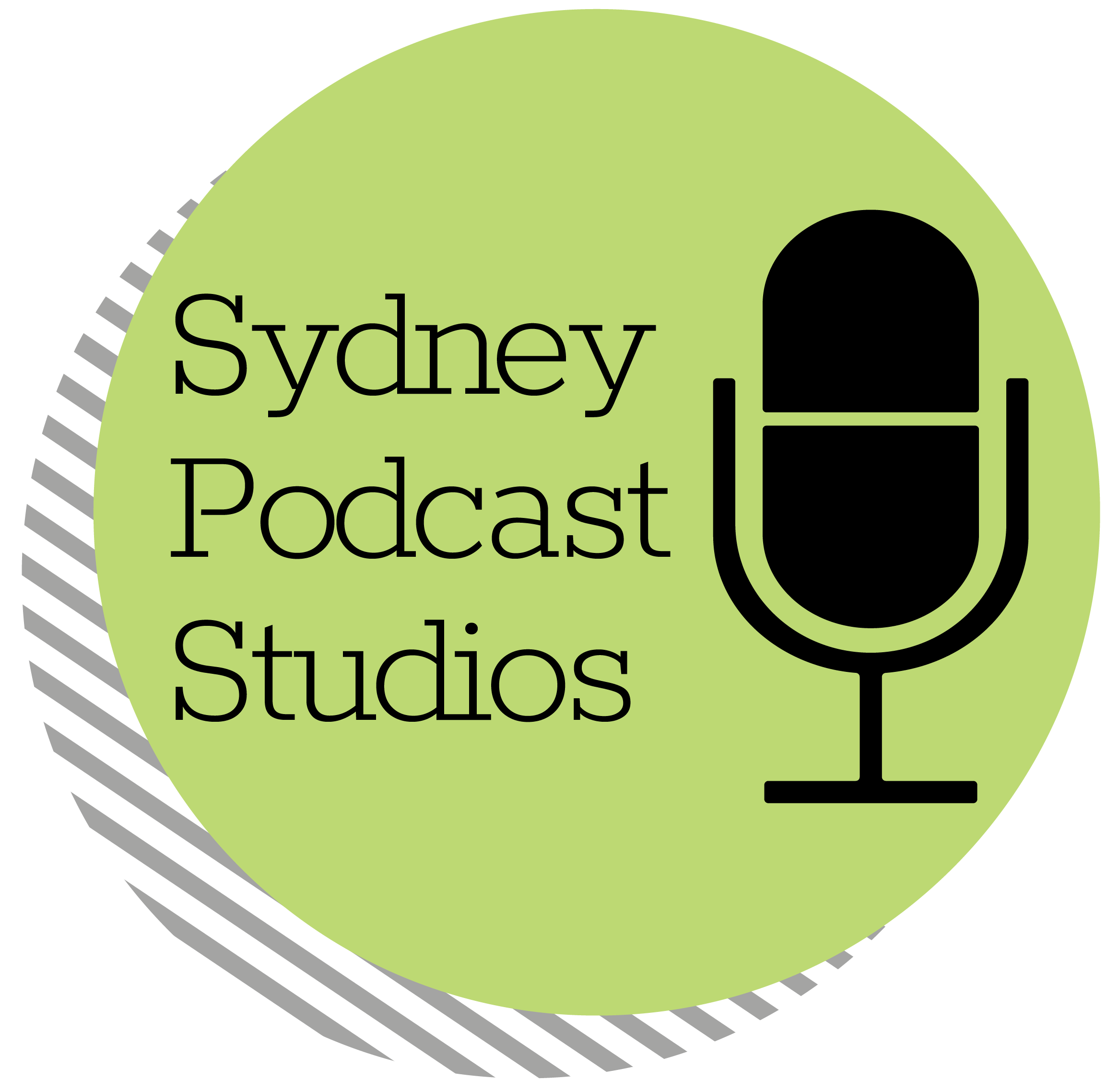 Podcasting
the new black?
Who’s Listening?
GENDER
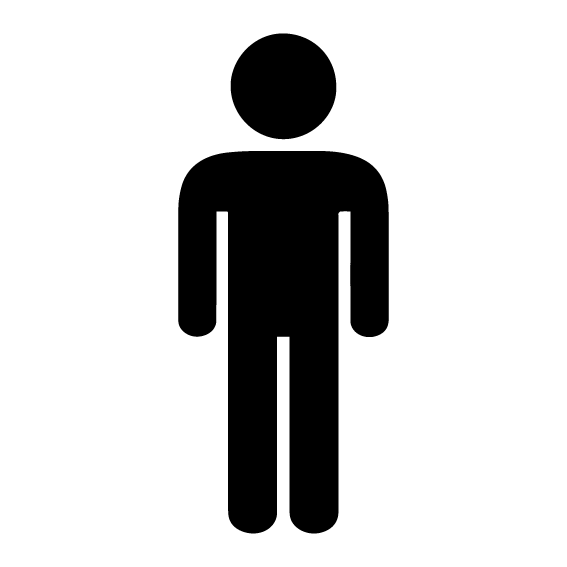 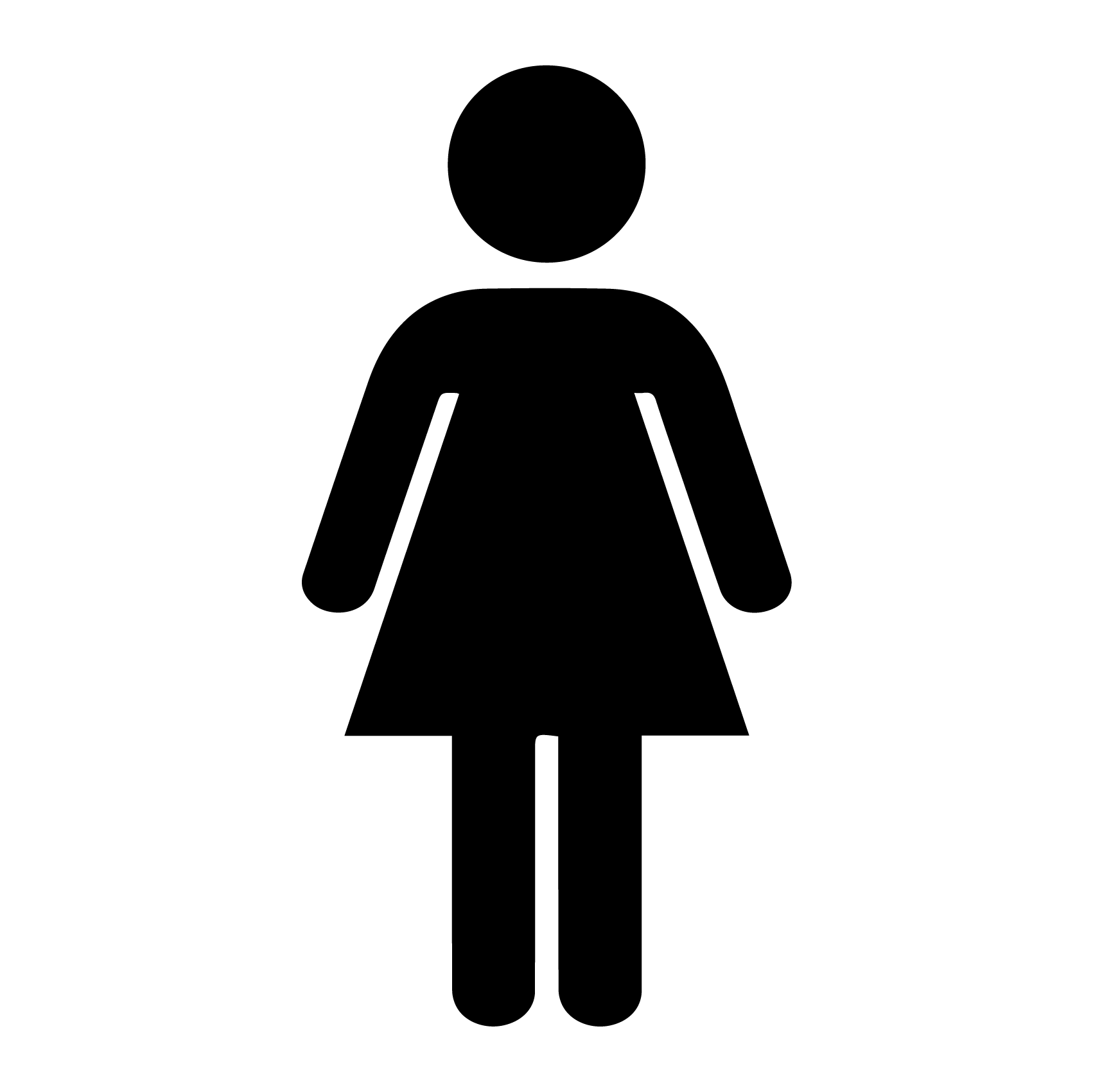 54%
45%
89%
AGE
of Australians are aware of podcasts.
What a Podcast isn’t
How do people see podcasts and what are they really?
Podcasting 
IS NOT 
Radio
Podcasting 
IS
Another Type of Social Media
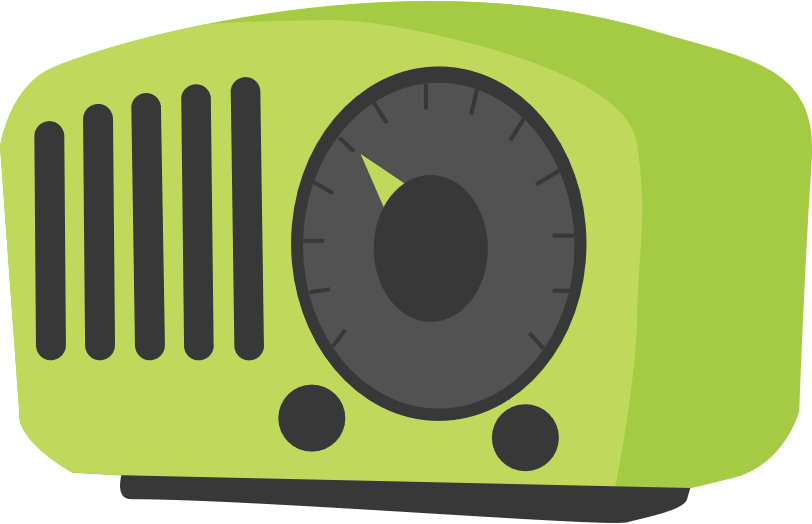 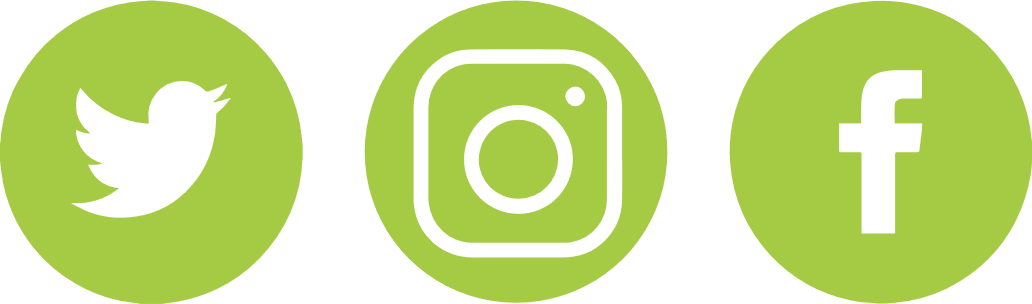 Why Podcast?
Your audience has a vested interest in the content.
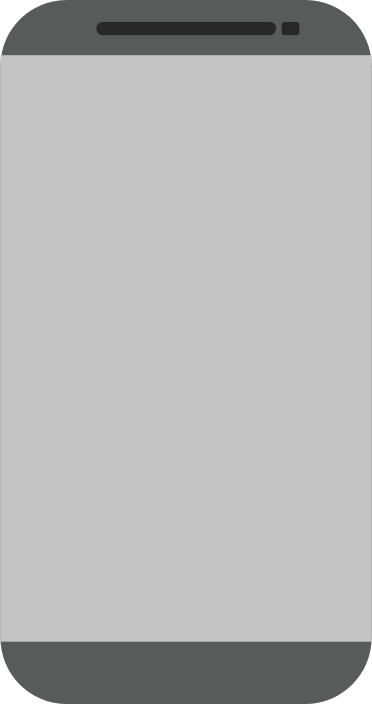 You control the message.
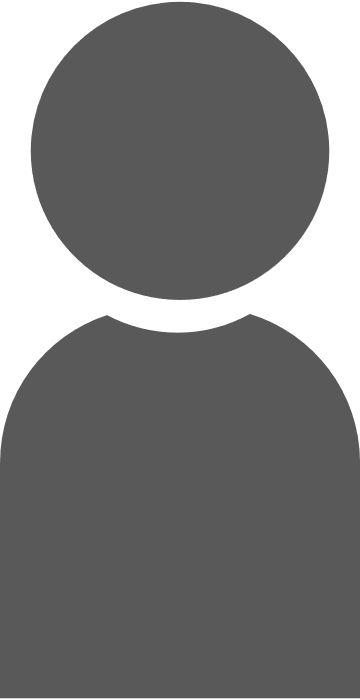 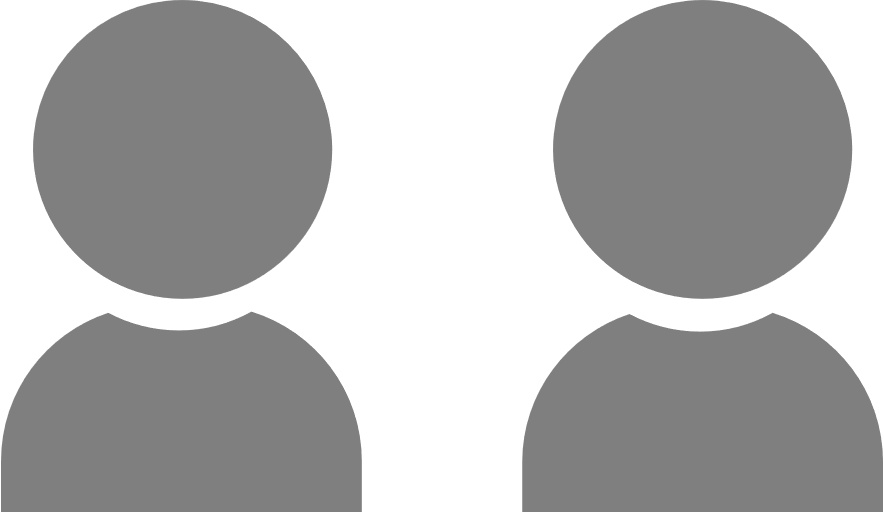 How to get started?
DIY Podcasting is eminently achievable and can be done for a few hundred dollars
Creating a podcast is no more difficult than editing a Word document – once you know how
$
Where can you get help?
Sydney Podcast Studios runs a ‘Podcast School’ to learn the basics

If DIY doesn’t appeal consider having your podcast professionally 
    produced (it’s cheaper than you think)
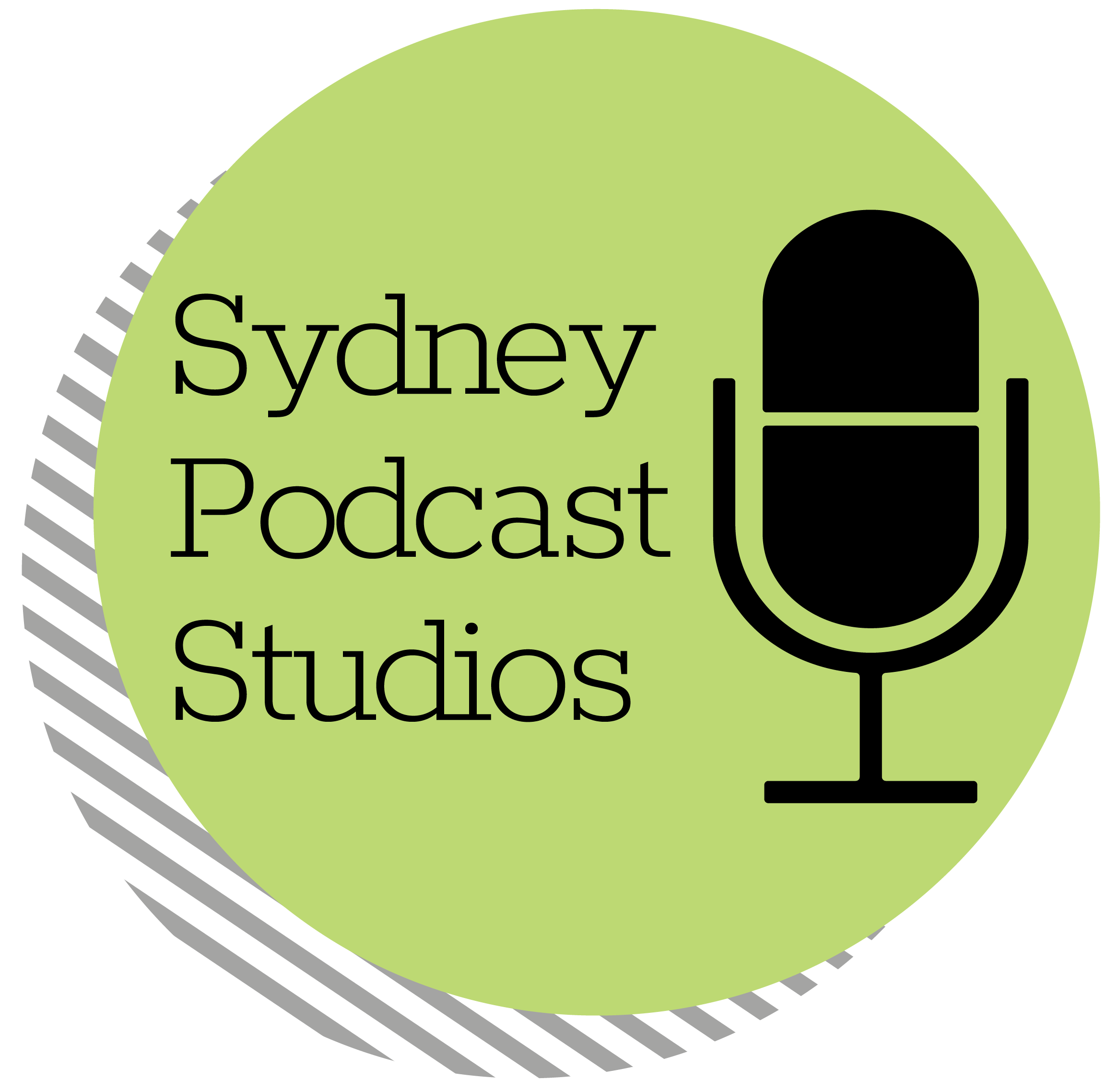